Family: IPR011379; Domain: IPR004518 Cyanophage S-PM2 MazG (S-PM2p139)
50-118
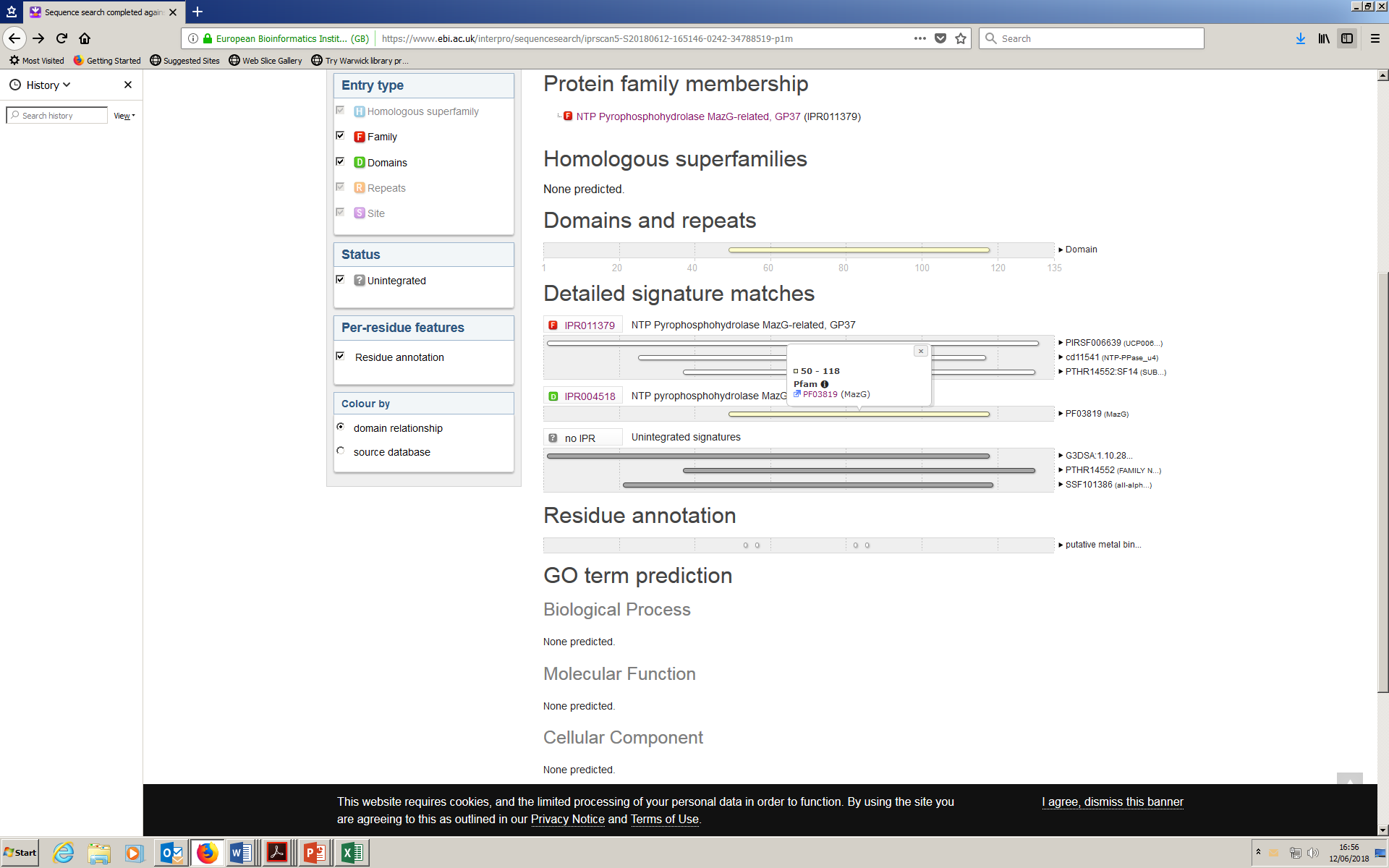 Family: IPR011379; Domain: IPR004518 Synechococcus sp. WH7803 ‘small’ MazG (Syn_WH7803_01219; WP_011933126)
28-98
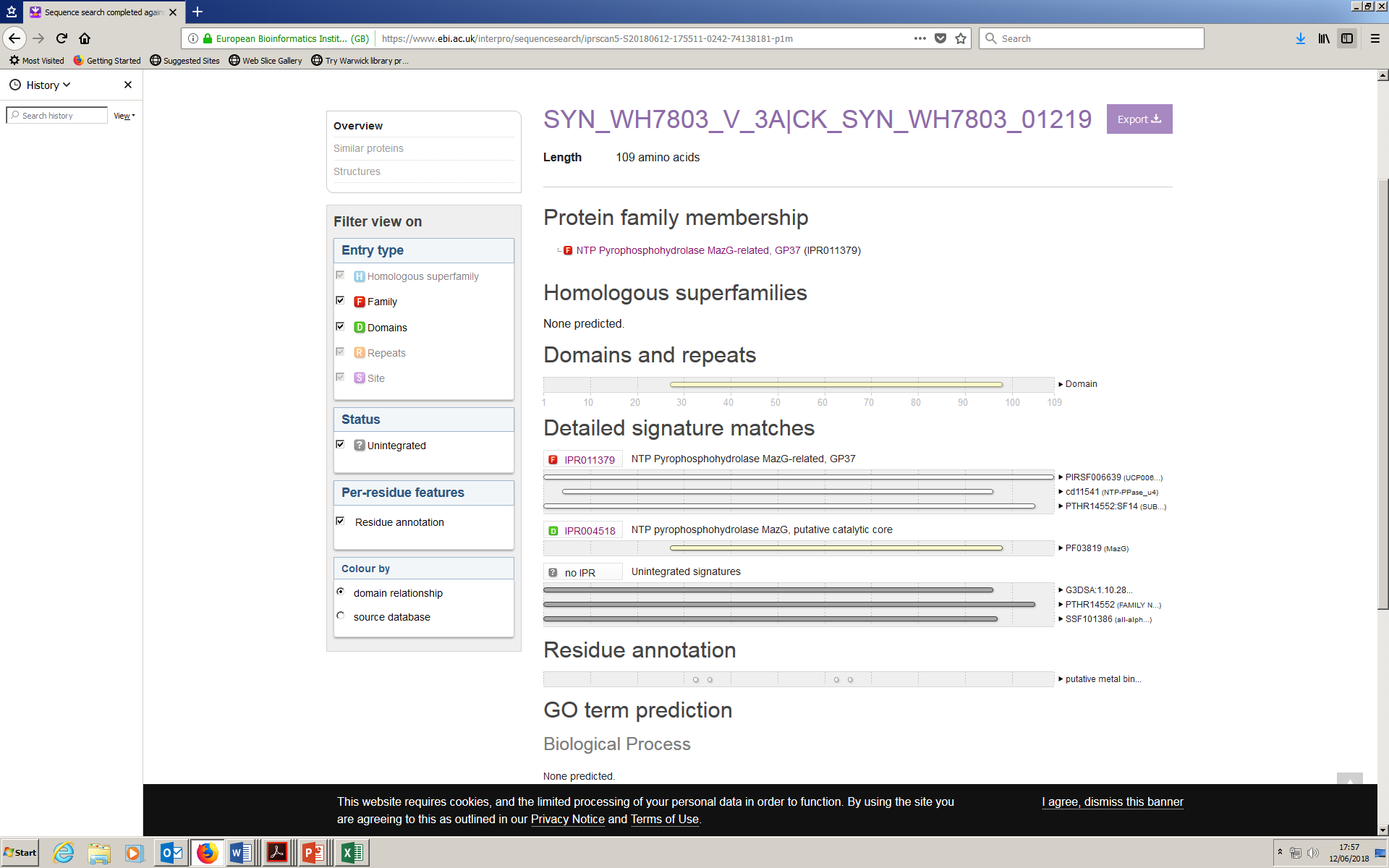 Family: IPR011511; Domain: IPR004518 Synechococcus sp. WH7803 ‘large’ MazG (Syn_WH7803_02449; WP_011934334)
37-110
187-237
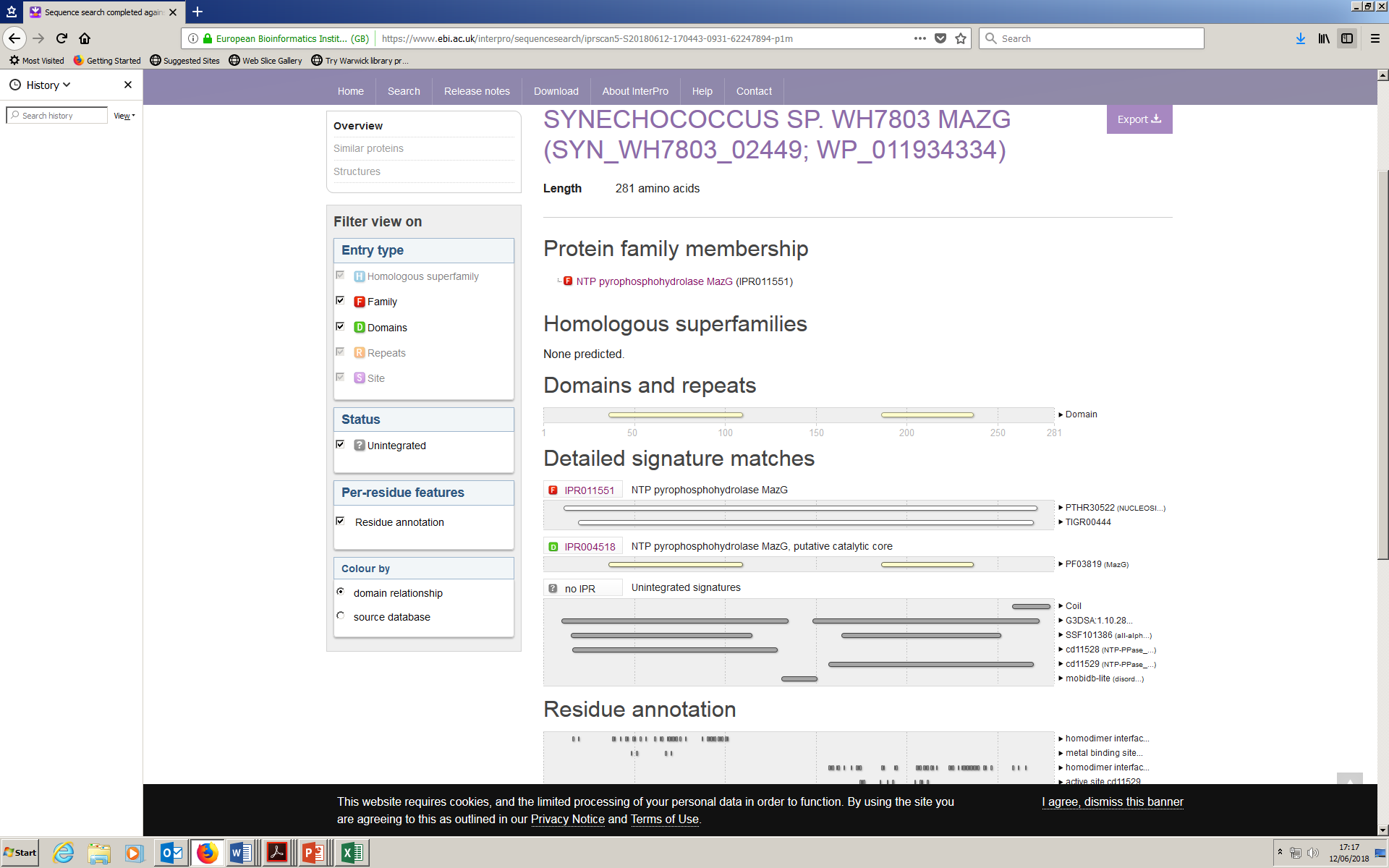 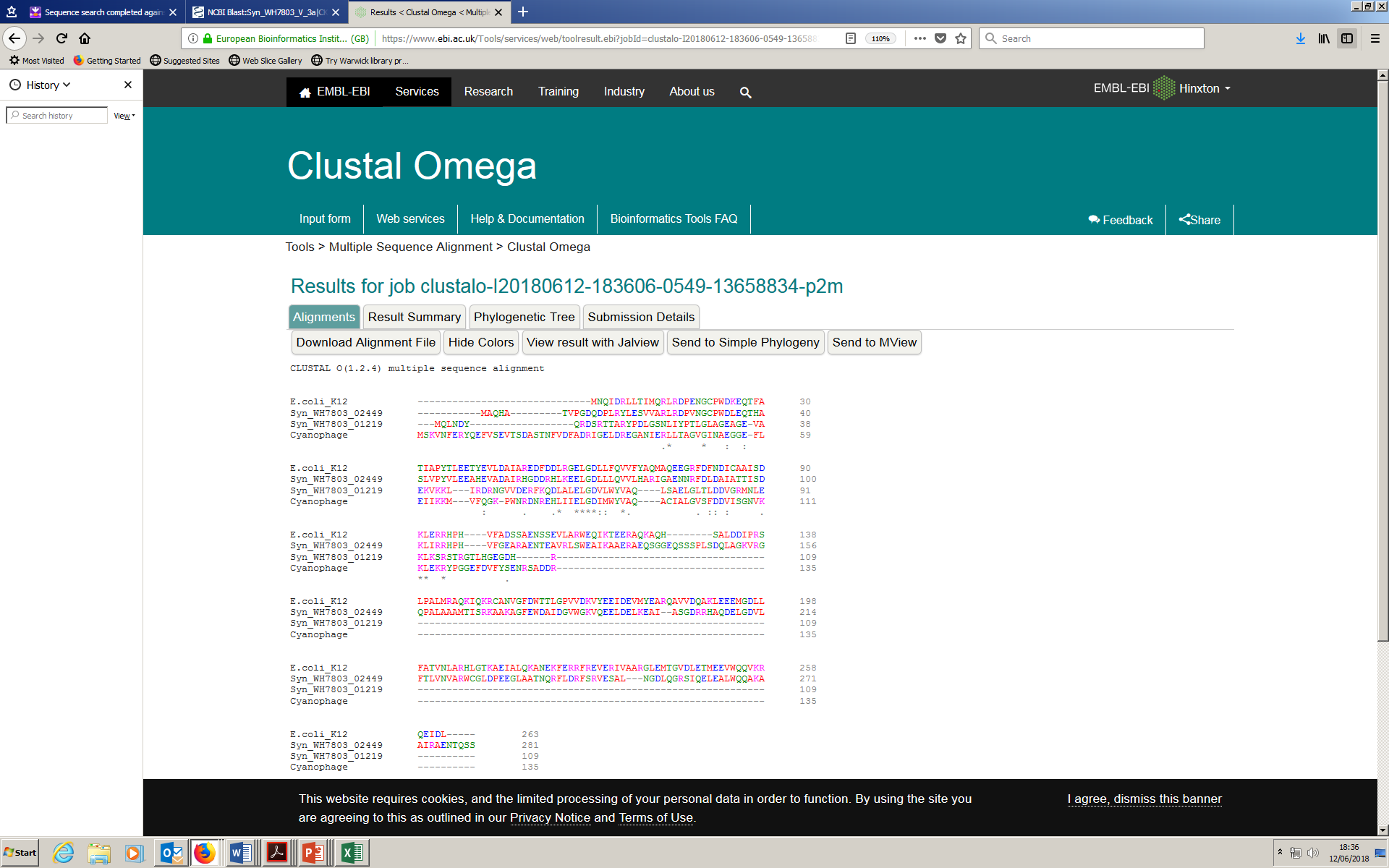 Family: IPR011511; Domain: IPR004518 E. coli K12 MazG (AAC75823.1)
169-227
27-100
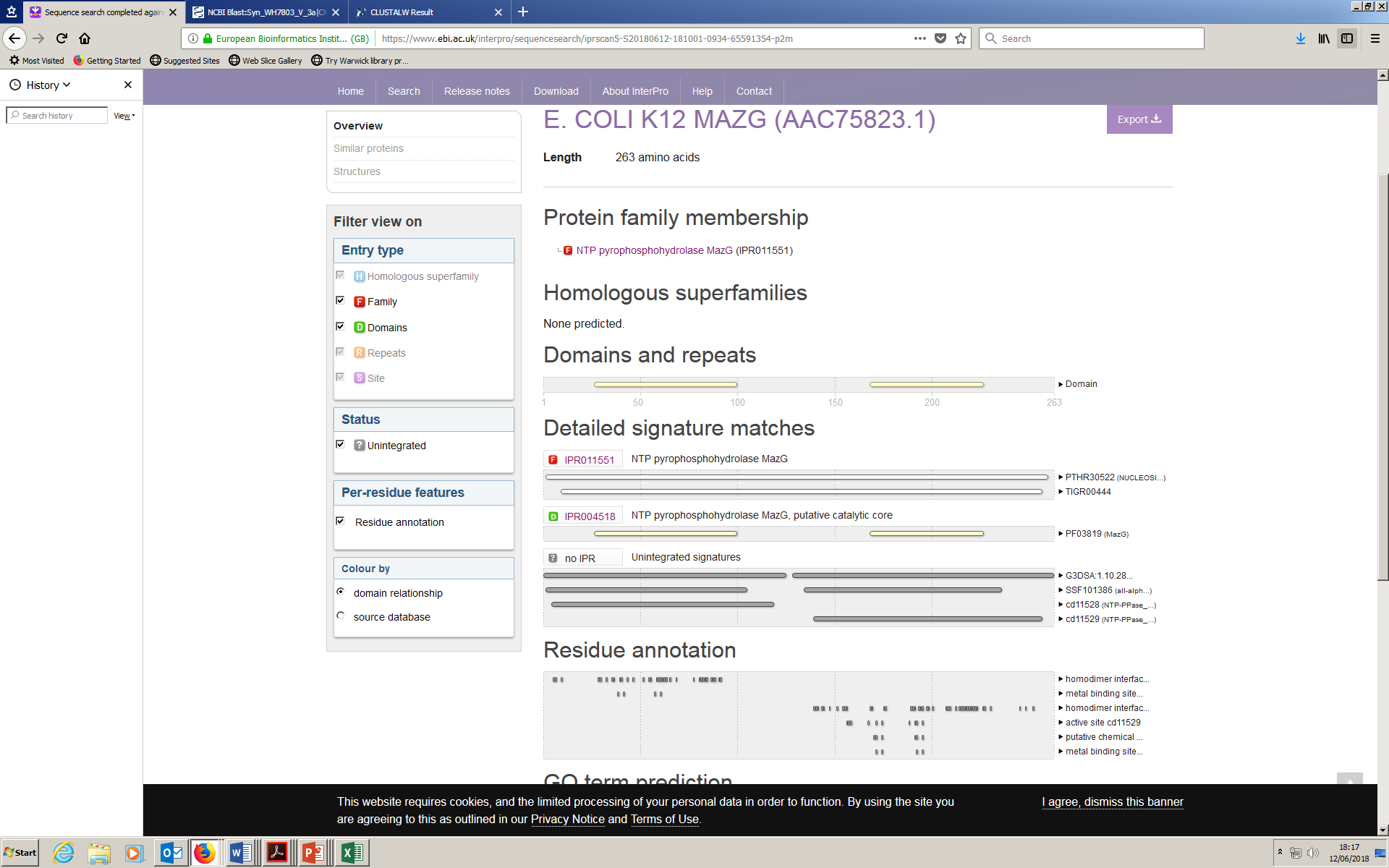 Fig. 2
Fig. 3
A
B
1
2
3
4
L
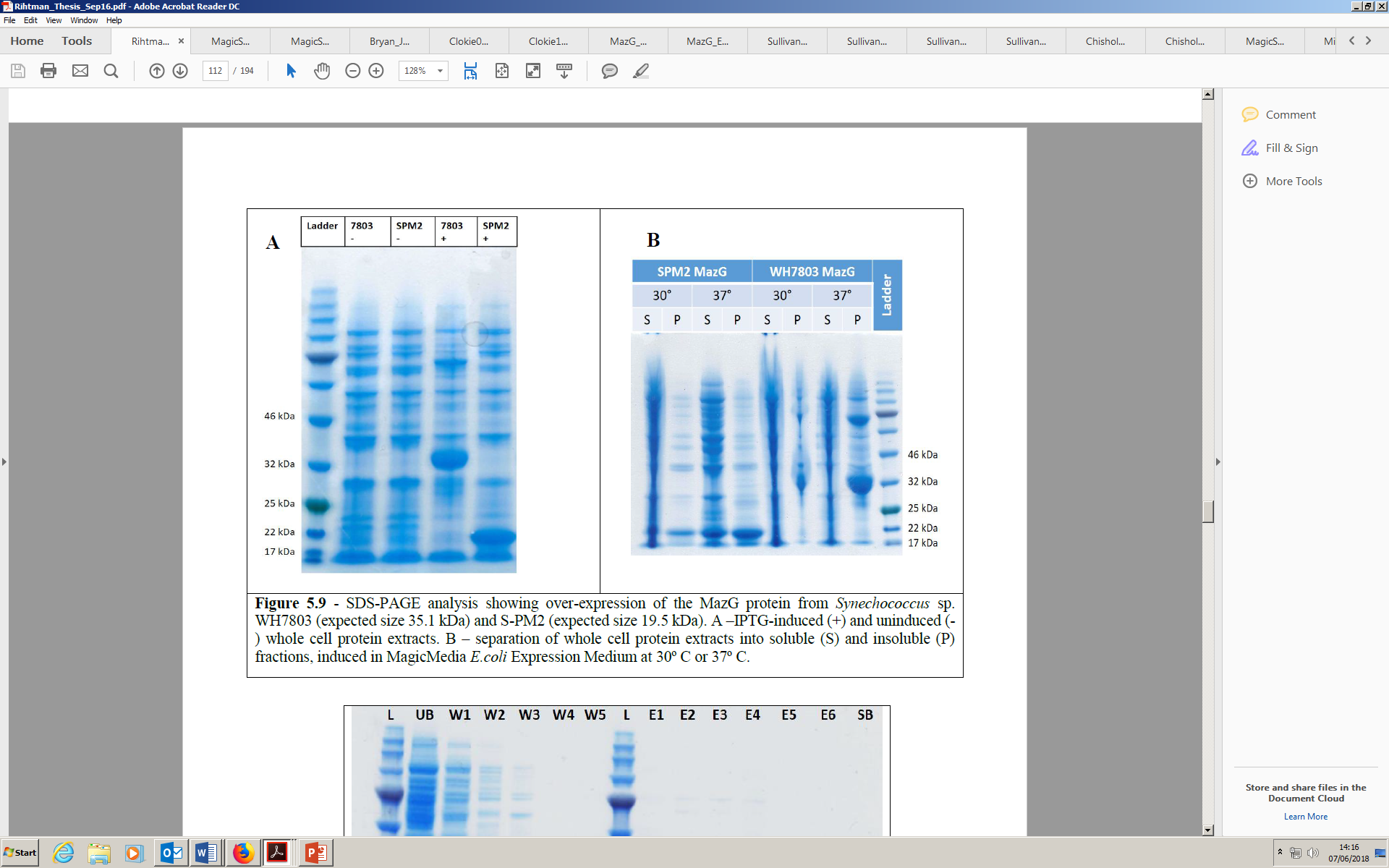 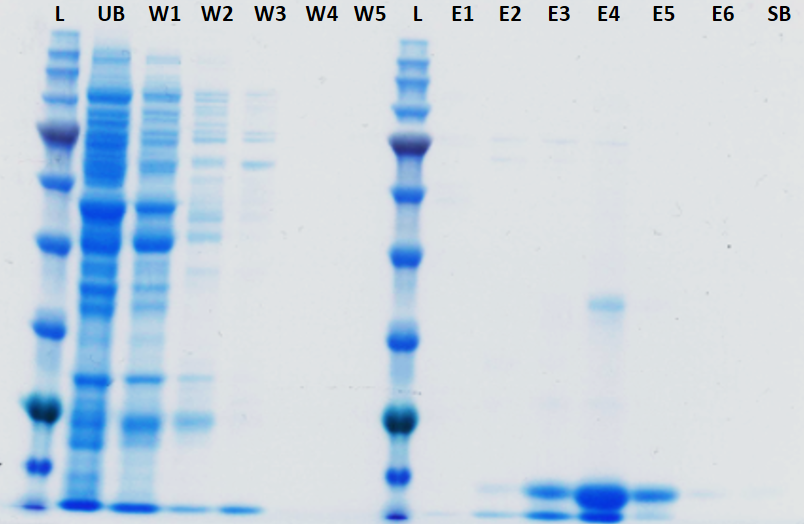 46 kDa
32 kDa
25 kDa
22 kDa
17 kDa
Fig. 4
100
80
60
% Vmax activity of S-PM2 MazG with dGTP
40
20
0
dATP
dCTP
dTTP
dGTP
ATP
CTP
GTP
UTP
dUTP
2-hydroxy
dATP
8-oxo-dGTP
Substrate
Synechococcus sp. WH7803
Cyanophage S-PM2
Fig. 5A
MBP
RsgA
Syn. 
MazG
Viral 
MazG
0.5
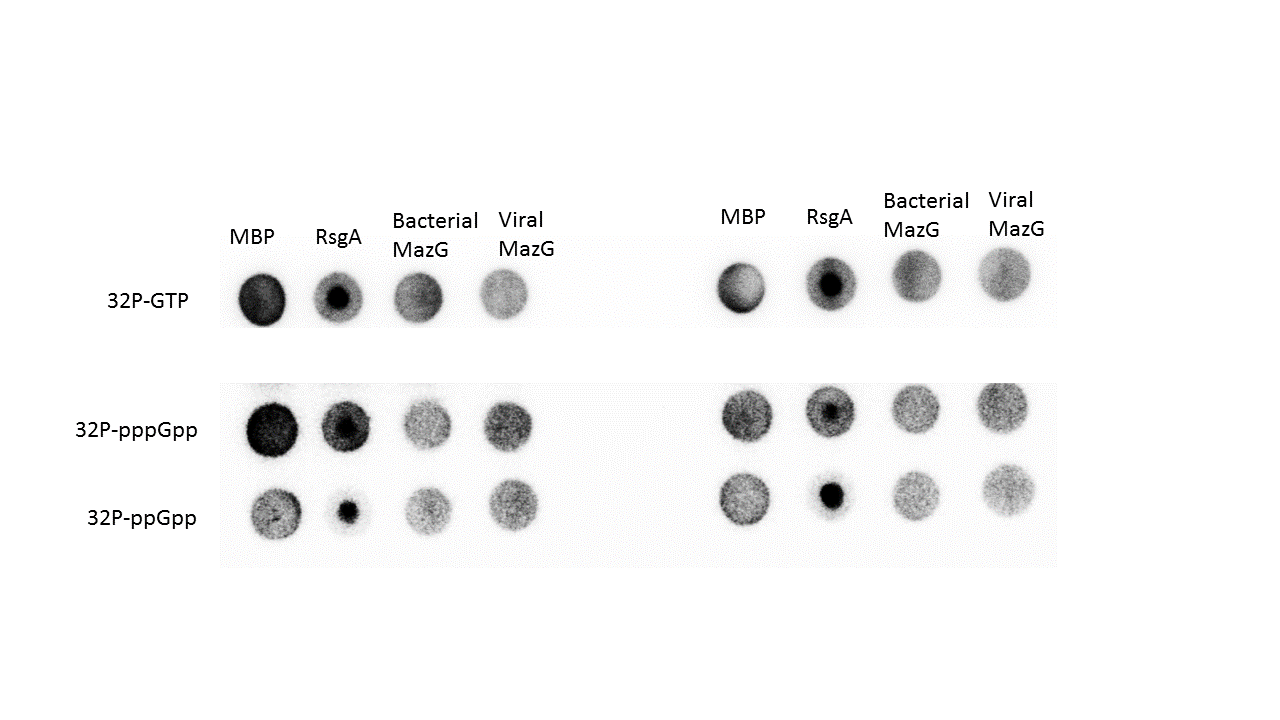 32P-GTP
0.4
0.3
Fraction bound
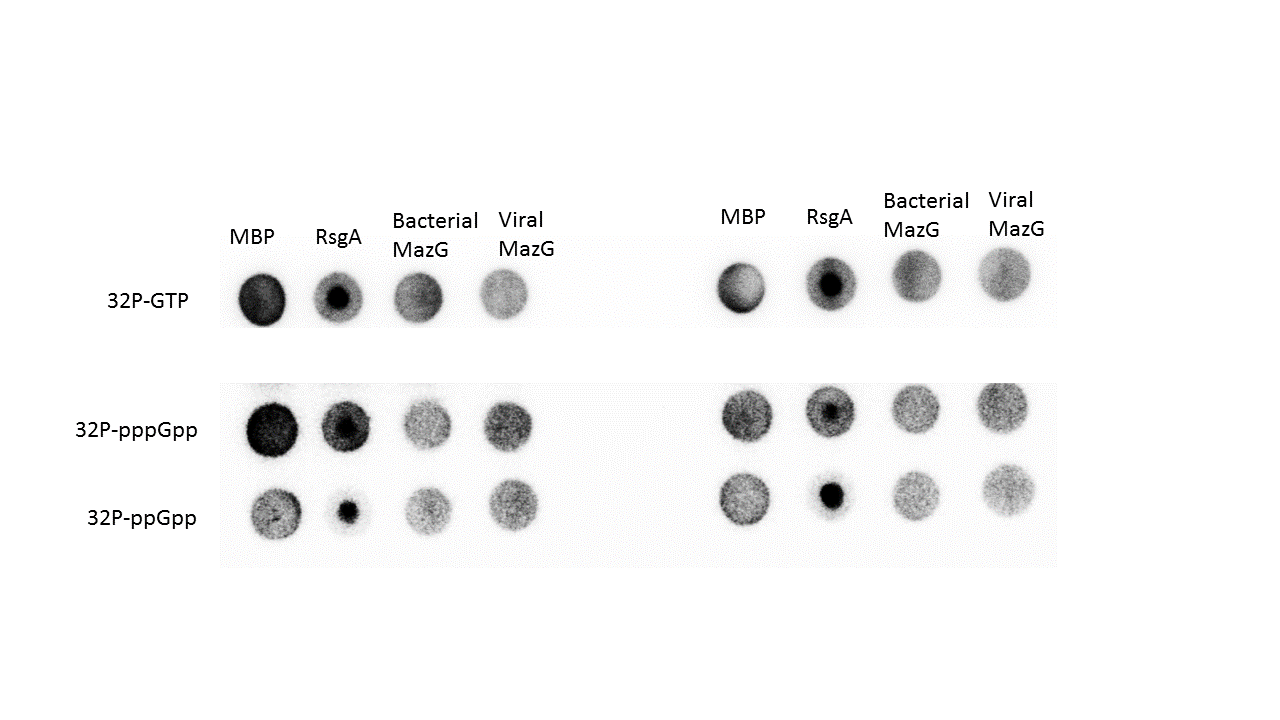 32P-pppGpp
0.2
0.1
32P-ppGpp
0
MBP
RsgA
MazG (S)
MazG (V)
ppGpp
pppGpp
GTP
Fig. 5B
No protein control
No protein control
No protein control
MazG (V)
MazG (V)
MazG (V)
MazG (Syn)
MazG (Syn)
MazG (Syn)
RsgA
RsgA
RsgA
MBP
MBP
MBP
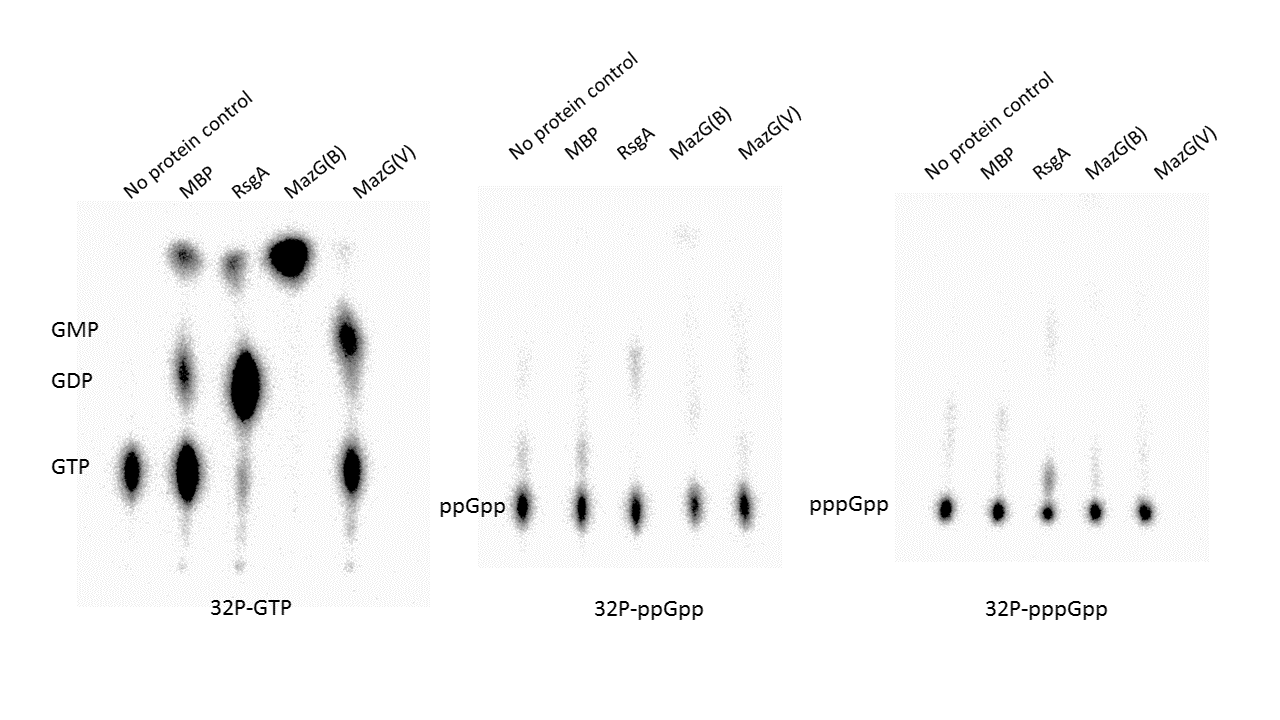 32P-GTP
32P-ppGpp
32P-pppGpp